CUIDEMOS Y PROTEJAMMOS EL AGUA
Cuidemos el agua por que es fuente de vida es necesaria  para el consumo de nuestra vida diaria 

Sin agua no podríamos  vivir por que es fuente de vida y muy necesaria
Proyecto colaborativo: «El agua fuente de vida»
I.E.Pueblo Rico :Valeria Betancur S   9°
Consejos para cuidar el agua
cuando nos estemos enjabonando serrar las llaves
Cuando nos estemos cepillando serrar las llaves 
cuando nos estamos lavando las manos serrar las llaves mientras nos enjabonamos
Cuando en jabonemos los trastes serrar las llaves
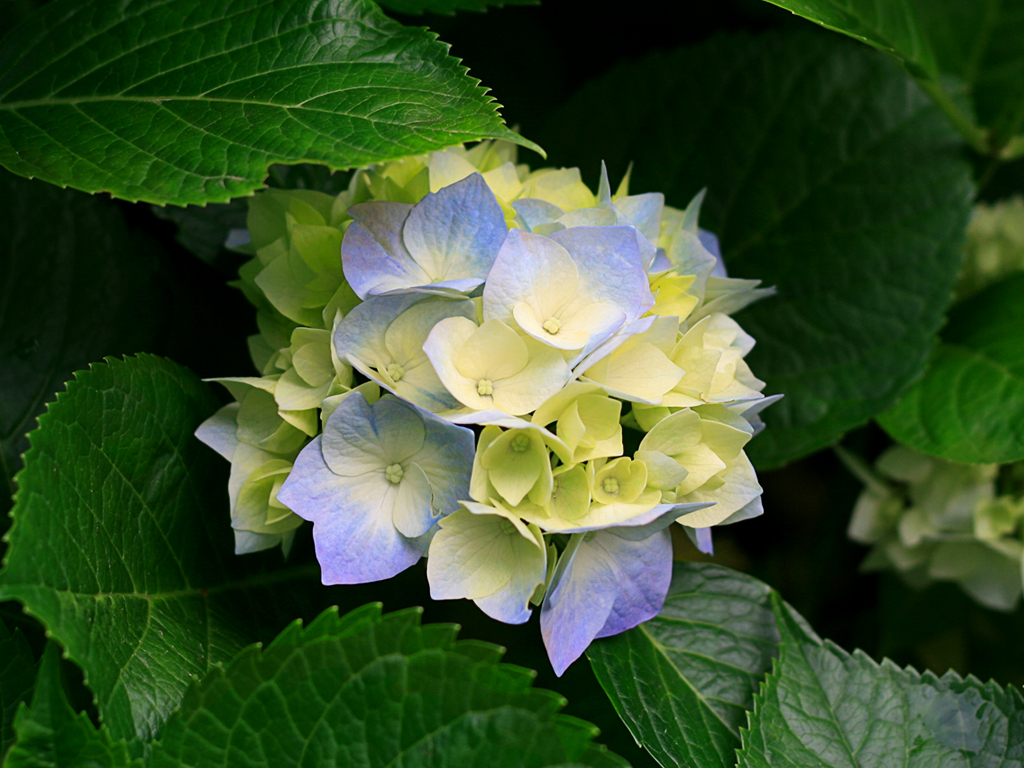 Para que nos sirve el agua
Para preparar los alimentos 
Para bañarnos 
Para regar las plantas 
Para los animales 
Para el consumo diario
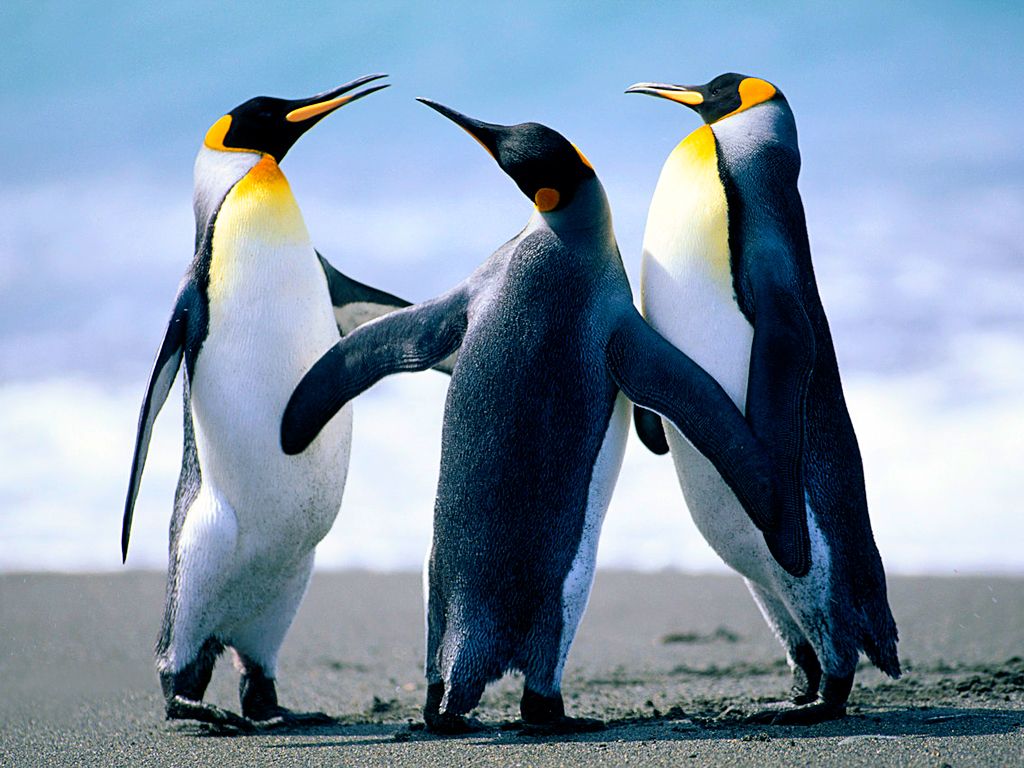 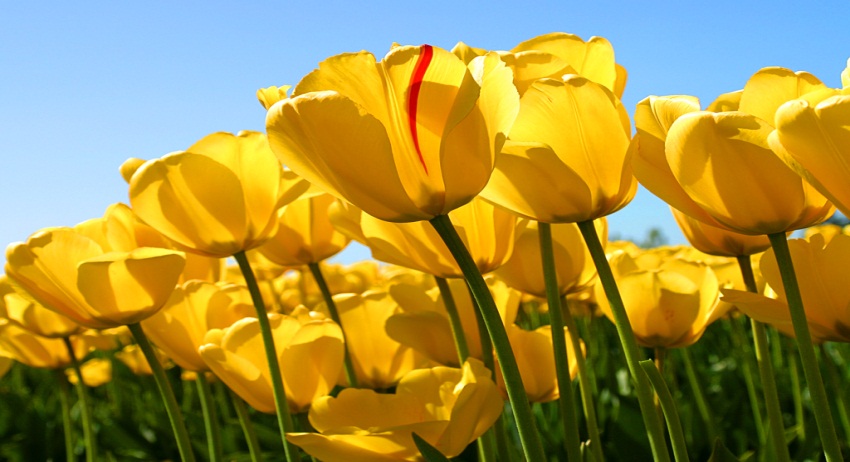